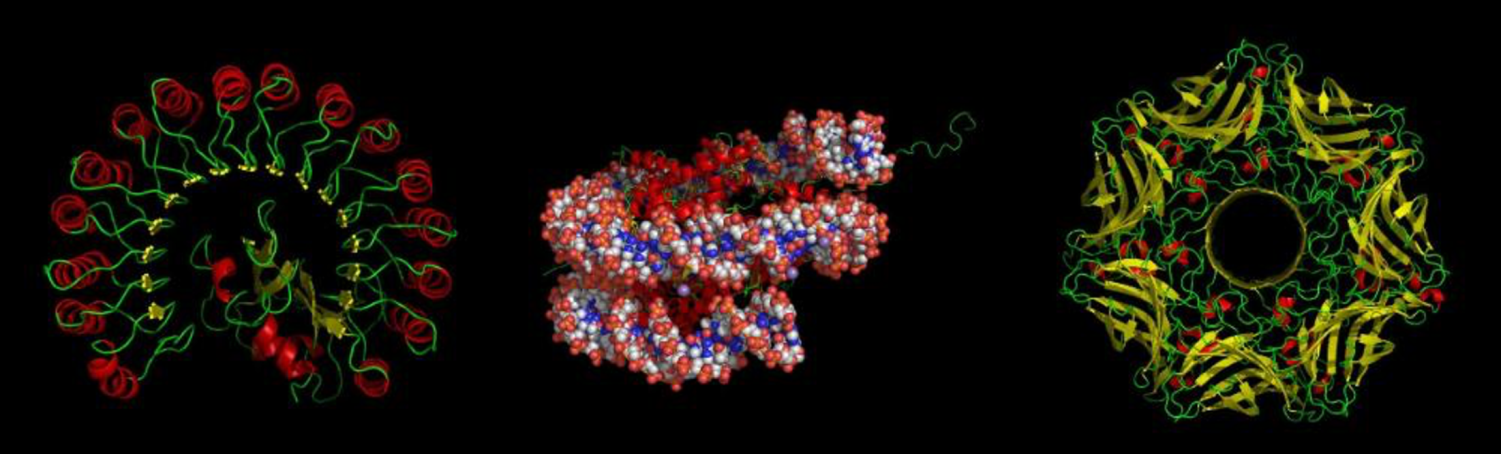 Bielkoviny – proteíny – (peptidy)
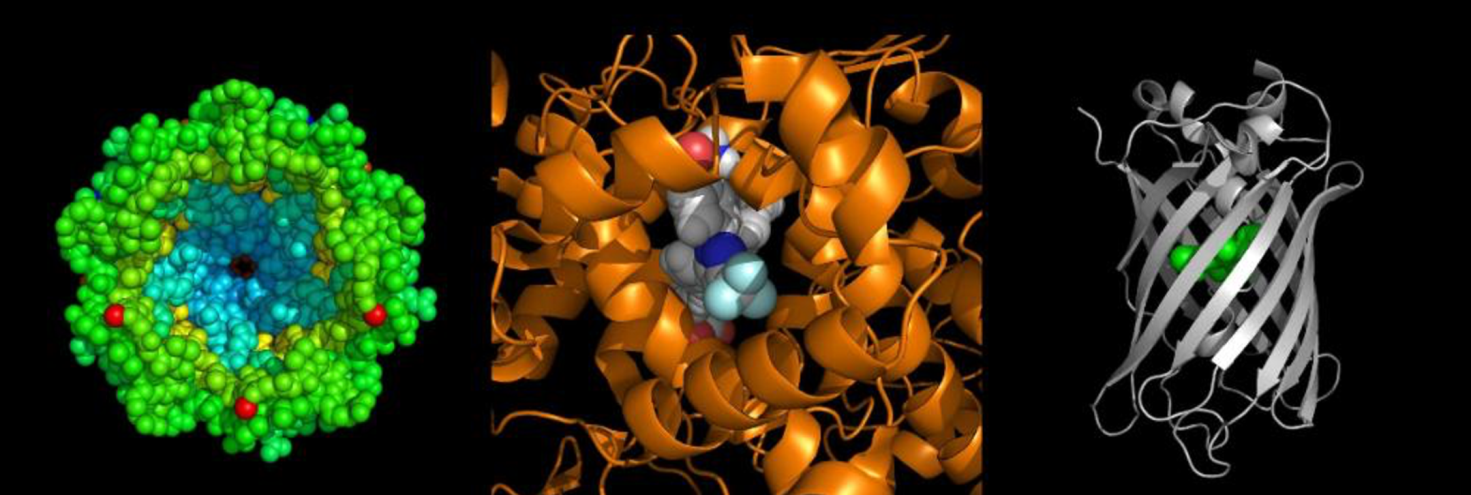 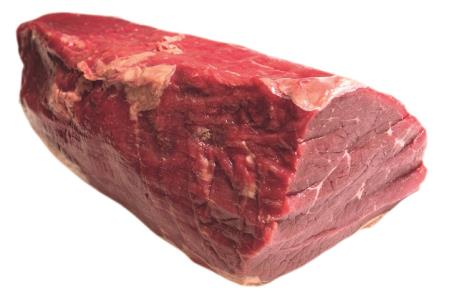 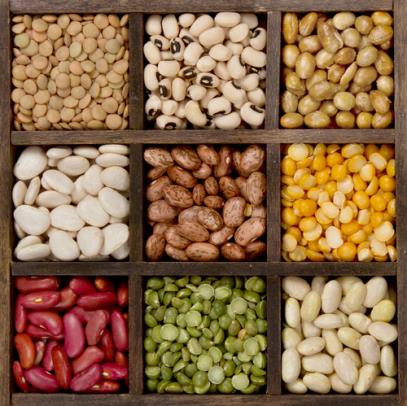 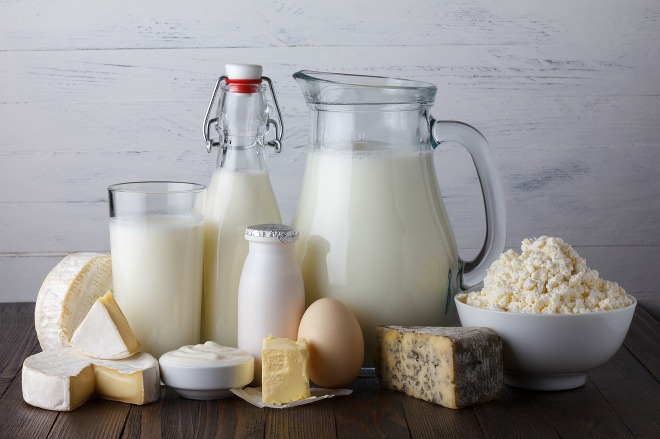 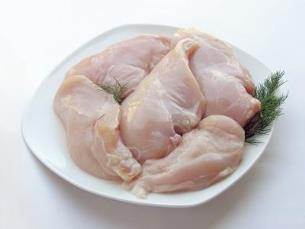 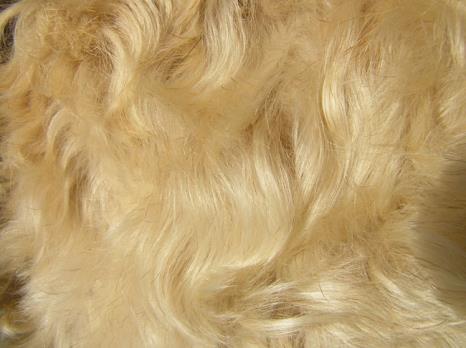 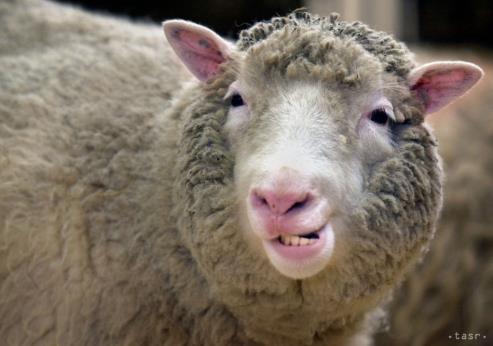 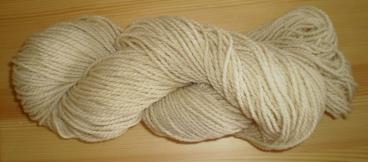 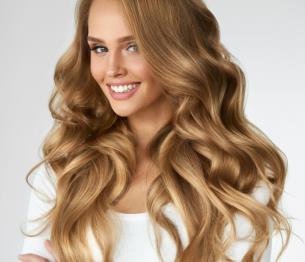 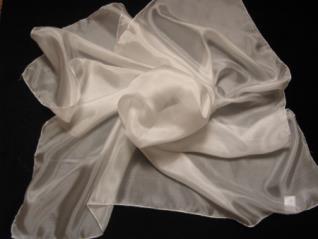 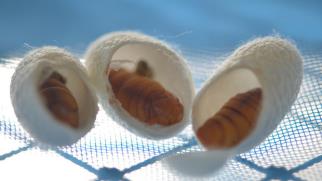 BIELKOVINY
Vznikajú v rastlinných a živočíšnych bunkách
Sú to biopolyméry zložené z aminokyselín
Ich štruktúra a zloženie je zapísaná v DNA – je to dedičná informácia
Sú pre živočíchy nenahraditeľné
Denaturácia – poškodenie bielkoviny v kyselinách a teplom (40 – 60°C) (rozkladajú sa, zrážajú sa)
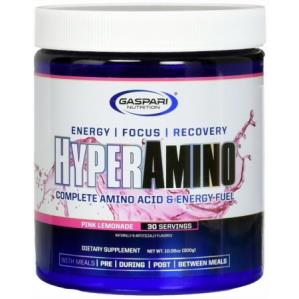 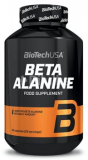 AMINOKYSELINY
– COOH
– NH2
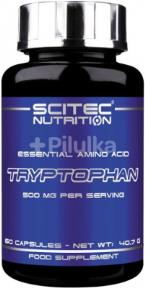 Stavebná jednotka bielkovín
20 základných aminokyselín, ktoré sa spájajú a tvoria veľké množstvo rôznych reťazcov
Aminokyseliny si väčšinou vie naše telo vyrobiť
Tie, ktoré si nevieme vyrobiť – esenciálne aminokyseliny, musíme prijímať z rastlinnej potravy
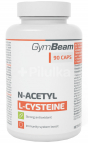 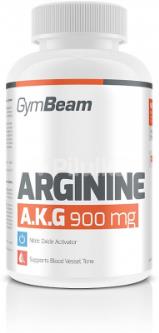 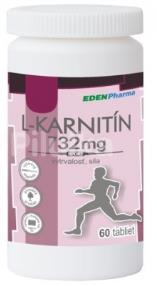 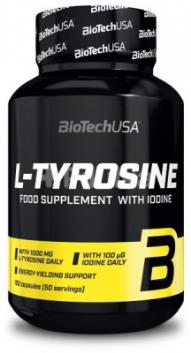 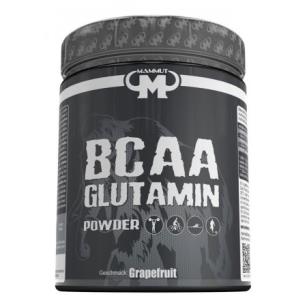 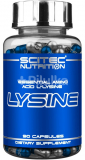 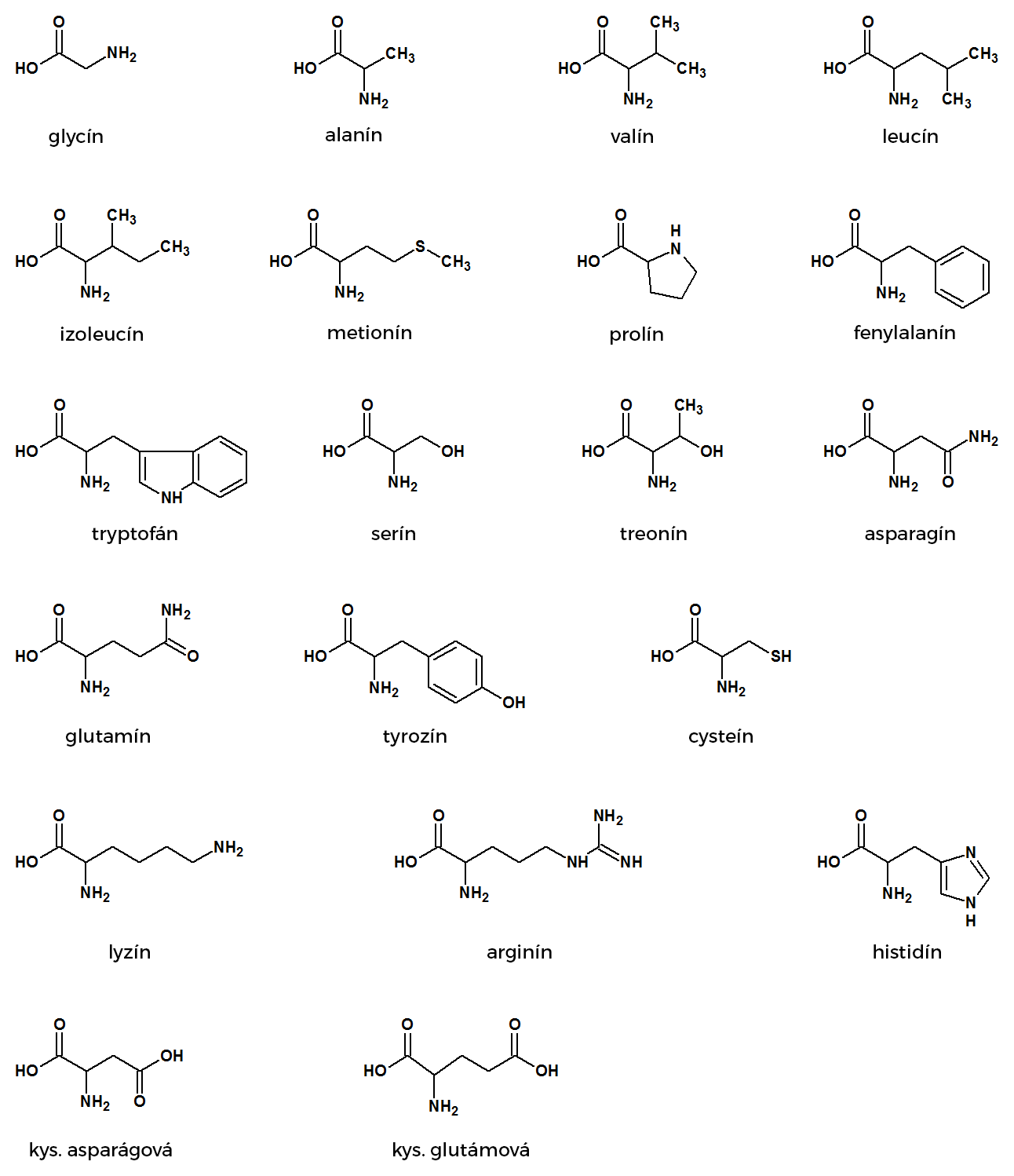 umelé sladidlo
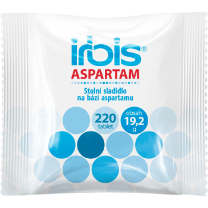 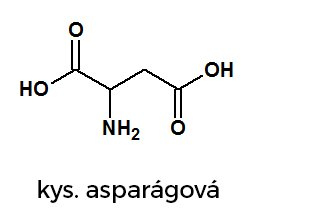 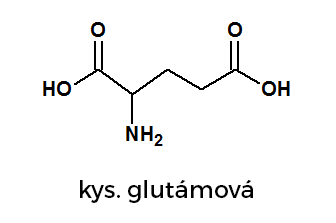 glutaman sodný
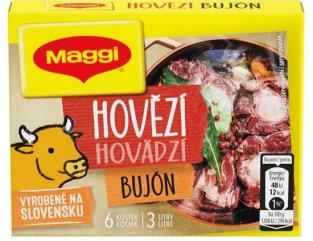 BIELKOVINY
RASTLINNÉ
Obilniny – lepok=glutén, strukoviny
ŽIVOČÍŠNE
Mäso: svalové vlákna aktín, myozín, myoglobín
Mlieko, syr, tvaroh: kazeín
Vajcia: albumín 
Želatína, chrupavky, koža, šľachy: kolagén 
Chlpy, vlasy, vlna, nechty, kopytá: keratín
Hodváb, pavučina: fibroín
Hormóny: inzulín
Enzýmy: hemoglobín, chlorofyl
Protilátky: imunoglobulín
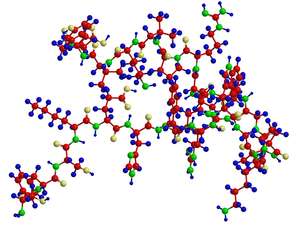 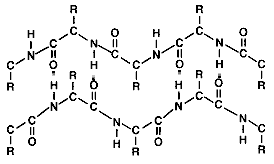 Rôzne bielkoviny
Rôzny spôsob znázornenia
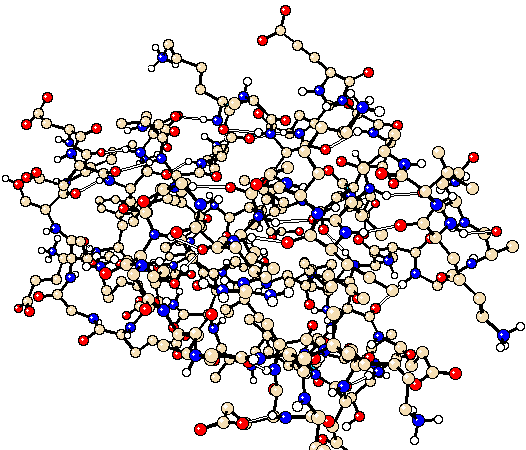 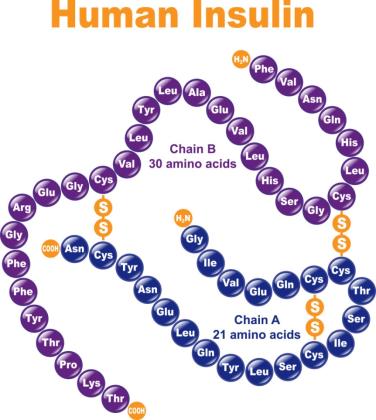 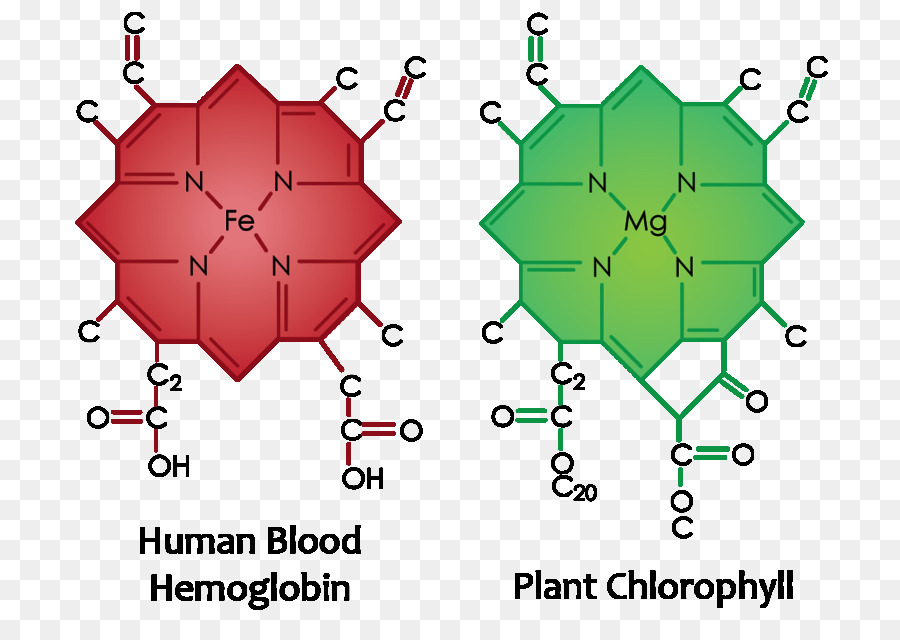 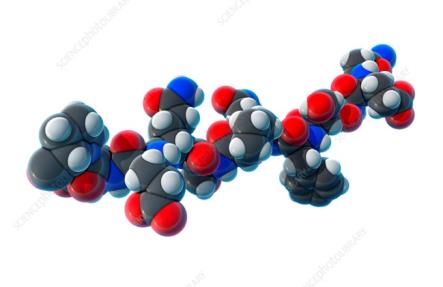 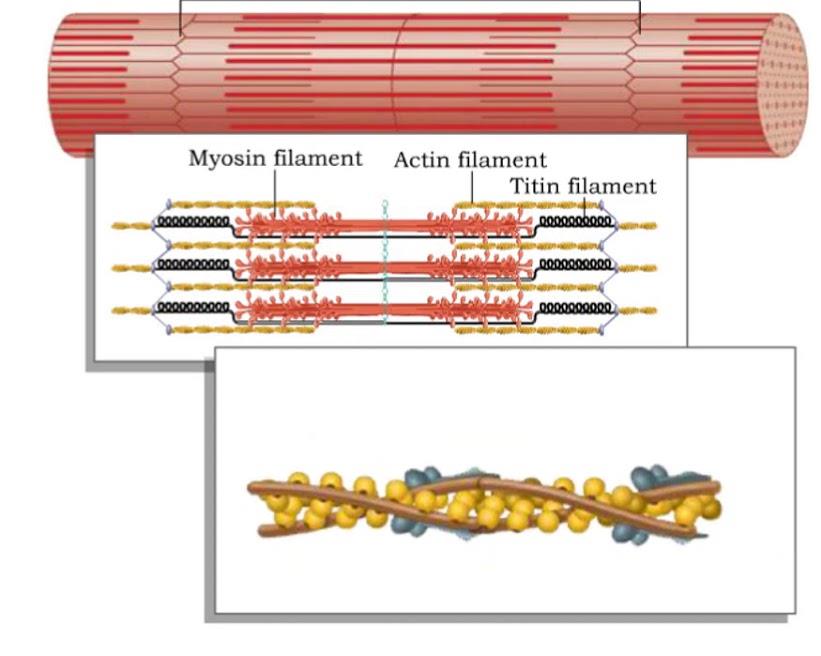 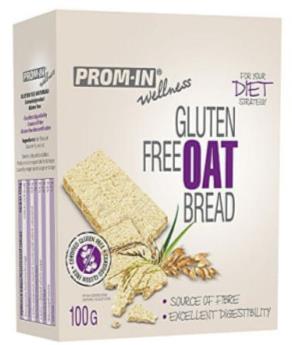 Lepok = glutén
Aktín a myozín
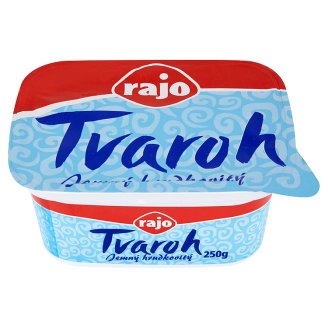 Kazeín
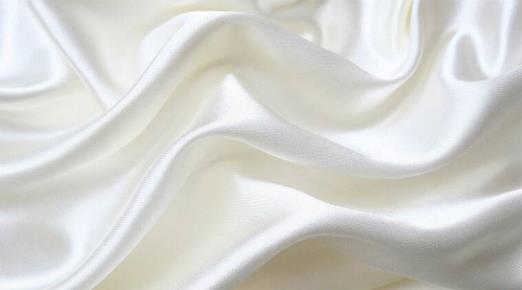 Fibroín
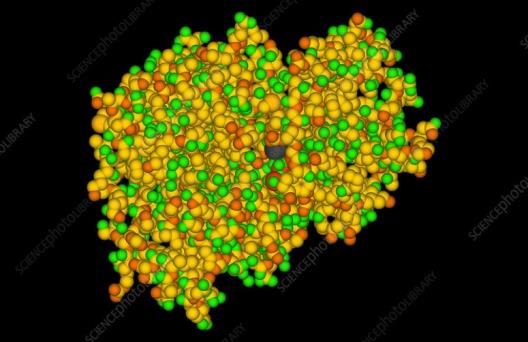 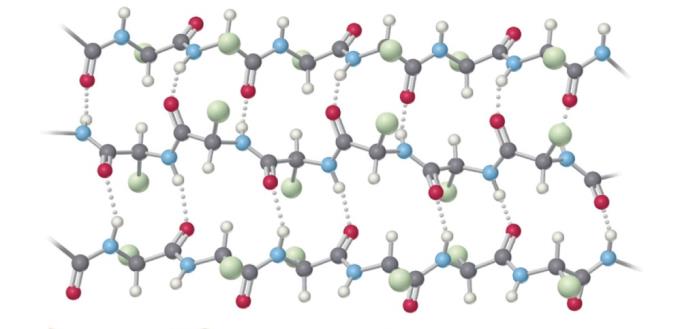 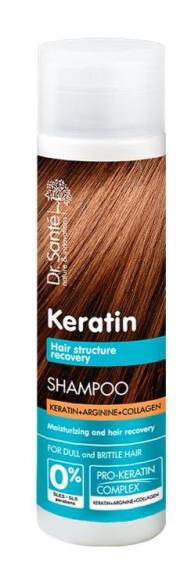 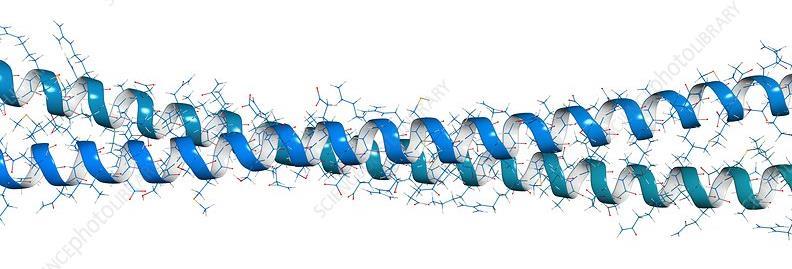 Keratín
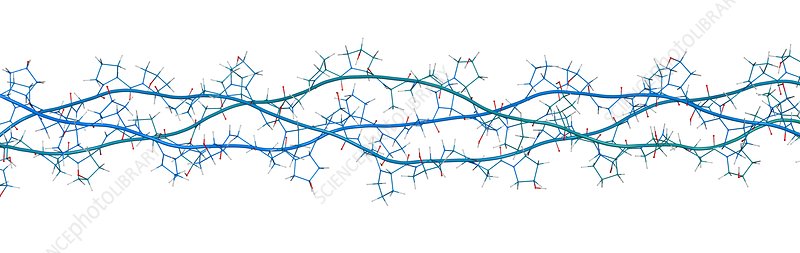 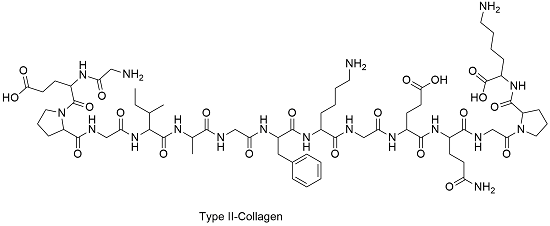 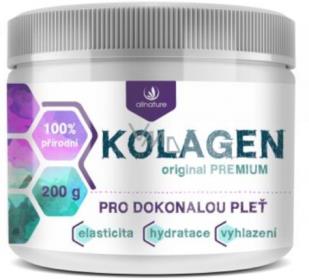 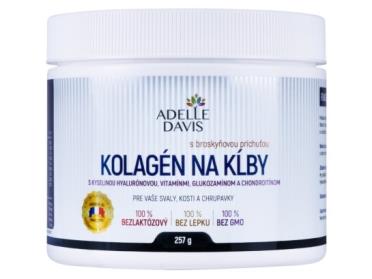 Kolagén
KOLOBEH DUSÍKA
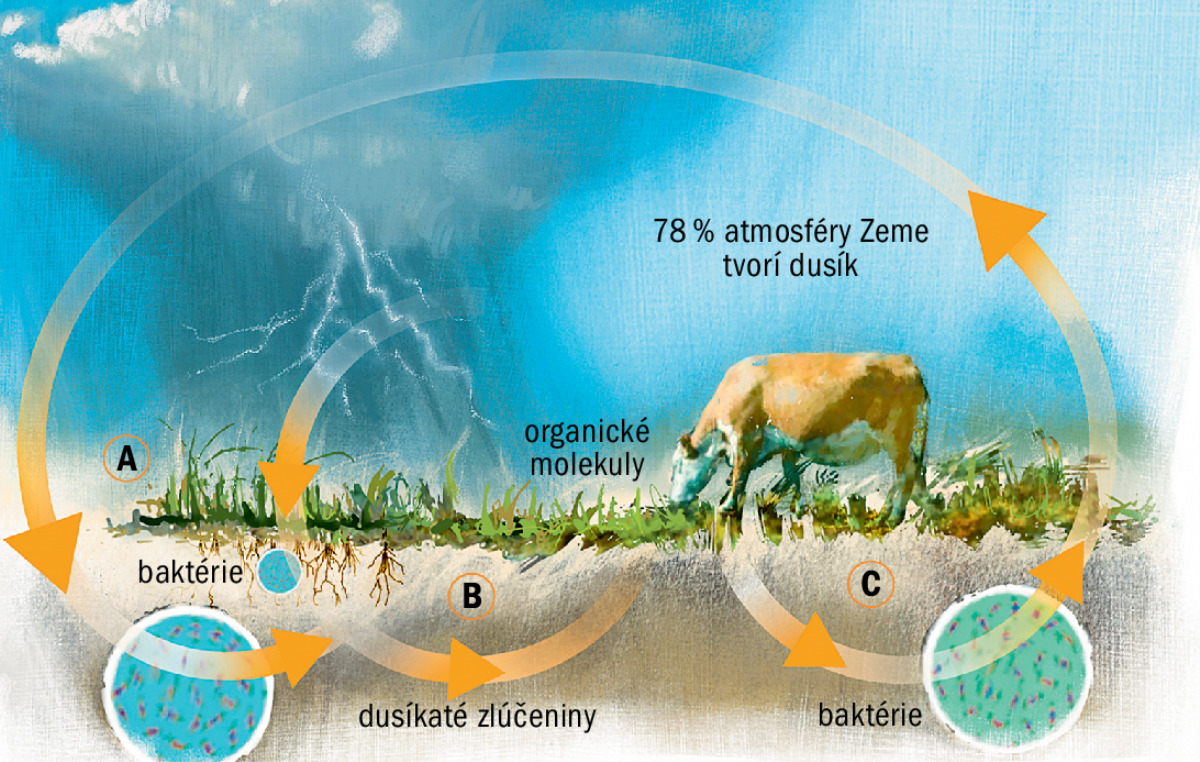 N2
N2
N2
N2
bielkoviny
močovina
NO-2  NO-3
NH3
NO-2  NO-3
NH3
KOLOBEH DUSÍKA
V atmosfére je 78 % dusíka N2
Z atmosféry nevedia využiť dusík rastliny ani živočíchy
Spracúvajú ho pôdne baktérie, ktoré ho menia na dusičnany a dusitany – živiny v pôde
Rastliny tieto živiny čerpajú z pôdy a tvoria z nich aminokyseliny a bielkoviny
Živočíchy zožerú rastliny a tvoria si z nich vlastné bielkoviny
Dusík sa vylučuje z tela vo forme močoviny do pôdy
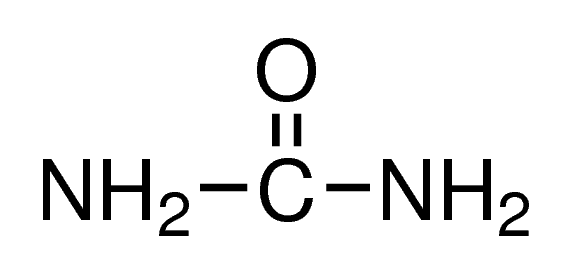 močovina